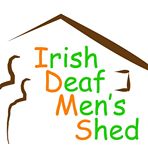 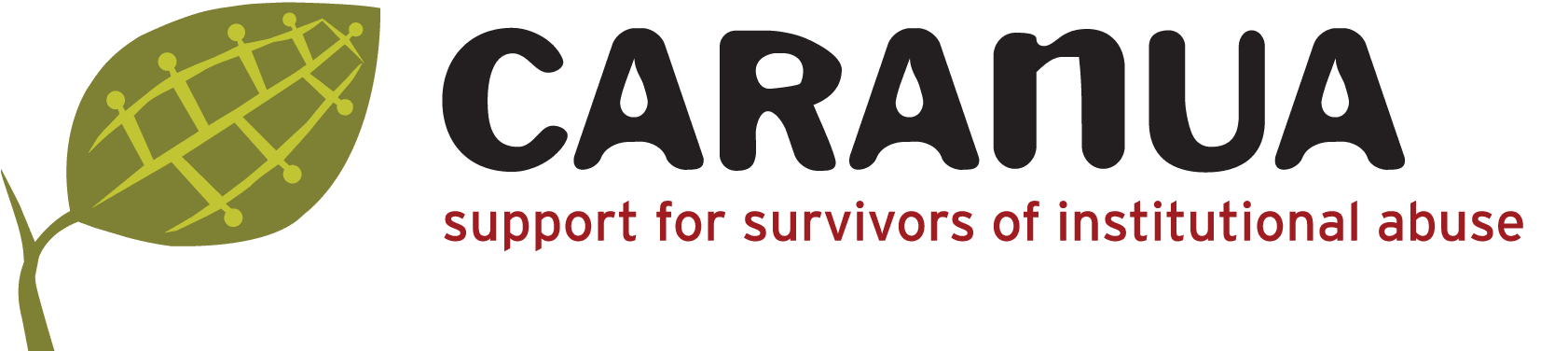 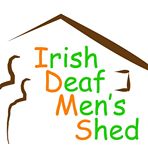 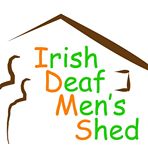 About Caranua
Caranua set up by the Government

An independent body

To support people who
were abused in institution as children in Ireland
received award from Redress Board or Court

People who meet above are eligible 

Known as survivors of abuse – Not Victims 

They survived against abuse 

A chance to have better life
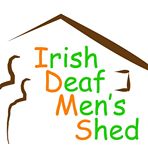 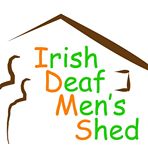 What Caranua Do?
Help survivors of abuse with
Information
Advice
Funding
Improve lives of eligible survivors
Empower survivors through fund and support
Awareness on effects of abuse
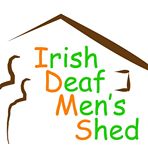 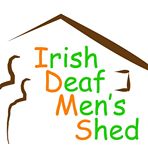 Background
Formerly Education Finance Board

Closed down in 2012 when €12.7 million were spent in November 2011

Replaced by Residential Institutions Statutory Fund in 2012 by the Government

Changed the name to Caranua in October 2013

€110 million promised by religion orders

€72 million received by Caranua and still continuing

Caranua started to accept application since January 2014
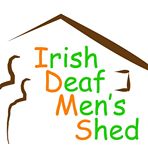 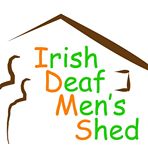 Difference between Caranua & Education Finance Board
Education Finance Board
€12.7 million
Cost of education only
Survivors and their relatives were eligible to apply
 
Caranua
€110 million 
Cost of education, health, personal wellbeing  and housing
Survivors only: Not relatives anymore
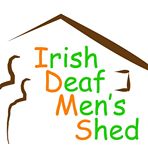 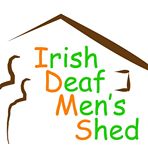 What Caranua Covers?
Health and Medical services

Personal Well-being

Housing Assistance

Education &Personal Development

Caranua pays for all ISL interpreters cost for above
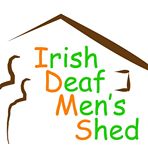 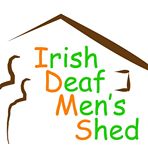 Health and Medical
GP
Dental treatment
Chiropody
Physiotherapy: Massage, Chiropractic, Acupuncture
Hearing aids & Glasses
Health promotion: Healthy lifestyle course & classes
Surgery and treatment in public hospitals
Nursing & Home care
Travel cost
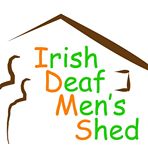 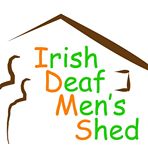 Personal Wellbeing
Counselling
Psychological and psychiatric services
Complementary therapies
Payment for membership of clubs with reason
Travel cost
Family tracing and genealogy
Help with addiction
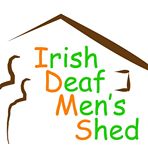 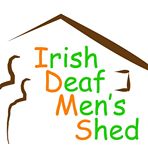 Housing Assistance
Locks, house and personal alarms
Insulation
draught proofing
replacement doors and window
heating systems
Gardening clearing and minor repairs
House extensions to help you stay home
Disability aids: Adaptations, ramps, rails
Home help with tenancy support

Not Covered:
Support for rents or mortgage or arrears
Luxury redecorations or new furnitures
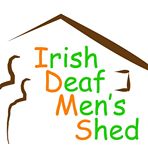 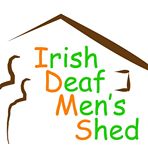 Education &Personal Development
Formal education qualification courses
Diploma
Degree
Post-Graduate: Masters and PhD

Adult and further education course
Personal Development course Life skills
Travel Cost

Cost per person per year		Access grant
Level 6 – 10 course: €5,000	 Full time: €1,200
Adult Education: €1,200		Part time: €500
					Distance learning: €200
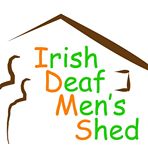 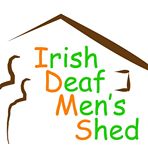 Board of Caranua
David O’Callaghan (Chairperson): Former General Secretary at Department of Defence

Bernadette Fahy: Survivorsand Counselling Psychologist

Phyllis Morgan: Survivor and Coordinator at the Irish Survivors Advice and Support Service

David Lane:  Survivor with spina bifida and teacher
	
Damien Casey: Assistant National Director, Finance Shared Services in the HSE

Tom Daly:  Former teacher and Adult Education Officer and Education Officer

Austin Currie: Former TD and Minister of State

Katherine Finn: Barrister specialising in Criminal Law

Frances Harrington: Survivor
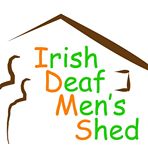 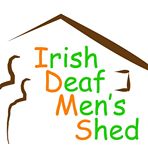 Staff of Caranua
Mary Higgins, CEO

Fiona Coyne, Director of Services

Conor Morrison, Head of Finance and Administration

Julie Anne Dunne, Administrative Assistant
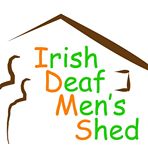 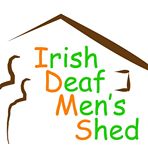 How to apply
Get Application Form Part 1 by
Email: apply@caranua.ie
Letter: Caranua, PO Box 12477, Dublin 1
Online: http://www.caranua.ie/wp-content/uploads/2014/01/ApplicationForm-part-1_A4.pdf

Fill Application and email or post to Caranua

Caranua will check if you are eligible

Caranua will confirm and ask you for ID 

Then you are ready to apply for fund and support
By yourself with Caranua staff
With someone to assist you
Or whatever you feel comfortable

Ask Irish Deaf Society Deaforward for ISL advocacy assistance and support